IEEE GET5G - IEEE ≥5G InitiativePlanning Meeting April 21
Contacts: Ashutosh Dutta 
	       ashutosh.dutta@ieee.org

                Gerhard Fettweis
                Gerhard.Fettweis@tu-dresden.de
IEEE GET5G Agenda
Background
Key Objectives
Key 5G Pillars
Massive Data, Mass Sensing, Tactile Internet
SIGs
Key Deliverables
Organization Chart
Next Steps & Timeline 
Call to Action
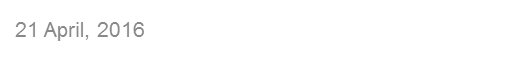 2
Background
IEEE realized that there is a need for IEEE-wide 5G Initiative
Rob Fish called for Initial Planning meeting for IEEE wide 5G initiative during San Diego IEEE Board Series in February
About 30 Members from different societies within IEEE attended the meeting
Some of the past 5G initiatives including 5G Summits and SDN initiatives were highlighted
It was recommended that both Ashutosh Dutta and Gerhard Fettweis help lead the initiative in collaboration with other society members
As an immediate follow-up, IEEE 5G report was distributed at the Mobile World Congress
It was suggested to have a telecon among those who attended and wanted to contribute to the planning
3
21 April, 2016
IEEE GET5G Key Objectives
Unification of IEEE’s voice in the marketplace
Creation of a fully inclusive environment
Coalescing around a common framework for standards
Delivering on a unique value proposition
Inclusive and Open to all IEEE Societies
Inclusive of all 10 Regions
Communication Society Leads the effort in collaboration with other IEEE OUs
Drive and connect Industry, SMEs
Neutral
4
21 April, 2016
The 5G Hyperplane
Speed: >10 Gb/s  Tb/s
Massive Content
Massive Sensing
1b/s over 10 years 
off an AAA battery
Massive Control
Response: 1 ms
5
21 April, 2016
Massive Content
Applications we see today:
4K video streaming of 20Mb/s will be less than 1% of access capacity
4K video download in <30s
3D graphics
VR

 Think of VoIP story
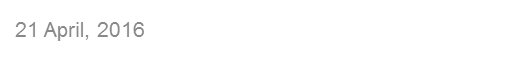 6
Massive Sensing
Monitoring
Switching
Tracking
7
21 April, 2016
Massive Control: Tactile Internet
1-10ms e2e ubiquitous remote control infrastructure
Mission critical
Non-critical
8
21 April, 2016
IEEE as the “Go To” Place for 5G
To build a vibrant 5G community that binds heavily with the IEEE
To identify standardization opportunities and standardization gaps related to 5G
To leverage IEEE’s value and platform for 5G           industry-wide consensus development
To help with the creation of a vibrant 5G ecosystem (e.g., policy) toward 2020 and beyond
To identify the 5G technical architecture
To develop the future roadmap for the anticipated paradigm shifts (evolutionary and revolutionary)
9
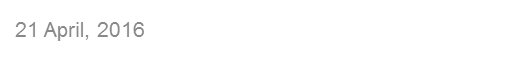 GET5G SIGs
SIG Deliverables
Types of SIGs
SIG needs to look at the following
Pubs
Education, Conferences, 
Standards
Training
Testbeds
Use cases by verticals as an output?
Interference management
KPI’s
Low latency
Resilience
Energy Efficiency
Technology Challenge
Inclusionary – All inclusive
Roadmaps
Recommendations for standardization
Millimeter wave (hardware, propagation, regulation) 
End-to-End security
Edge cloud
Tactile internet applications (verticals)
Resilience
ETE latency
Mobility 
Network anarchy/hierarchy, inter-cell coordination, etc.) NETWORK ARCHITECTURE
Gigabit service enablement
Sensing/Switching/Tracking
10
21 April, 2016
IEEE GET5G Structure
New Initiatives  
Ad Hoc Committee 
(ComSoc BoG)
Advisory Council
(selected by Society Presidents)
[Lead  appointed by ComSoc President]
Initiative Leaders
Ashutosh Dutta
Gerhard Fettweis
SIG’s
(Special Interest Groups)
5G
Activity Leaders
AC = Inform
NIAHC = Approves implementation
SIG’s = Implement
IL’s = Overall accountability to ComSoc BoG and IEEE
Deliverables:
Budget
Outputs
Membership
Reporting
Funding Sources
FDC 
($ and all else)
TAB $
IEEE NIC $
21 April, 2016
Implementation Steps
Formalize an Org Structure
Advisory Committee, Steering Committee
Establish the SIGs
List of 5G Challenges 
Generate 5G Requirements
Define the Deliverables by SIGs
Create a 5G Portal 
curated by technically adept people Content of the portal
Provide Generic – Neutral
Provide balanced perspective of the news items
Engage with 5G Startups 
Potentially 5G-Startup Industry Day
Huge potential with 5G startups
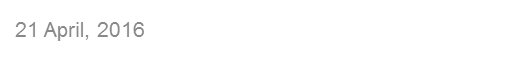 12
5G Eco System Approach
Multiple Layers
Technology  impacted by 5G in these layers

(standards, power, etc.)
Challenges in the verticals
Key IEEE people who can address these
Verticals affected
by 5G and at what levels
Challenges in the technology
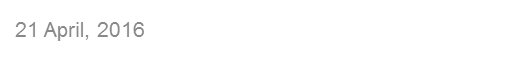 Next Steps and Timeline
Formation of SIG, Advisory Council, and  Steering Committee
Solicit Suggestions for SIG Types
Communicate with respective IEEE Society President for Advisory Council
Select up to two leaders (Industry and University) per SIG
Face-to-Face Steering Meeting – August 29-30 in New Jersey
Interim SIG planning meeting – June Board Series
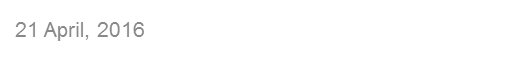 14
Call to Action
Solicit Feedback on 5G Initiative
Solicit Ideas on various SIGs
Call for Participation by all Societies
Call for Collaboration
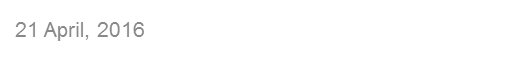 15